Department of Pathology and Laboratory Medicine
Quality Assurance and Compliance Department
Recipe For Success- Key Ingredients
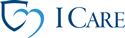 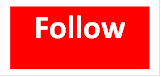 9 pins
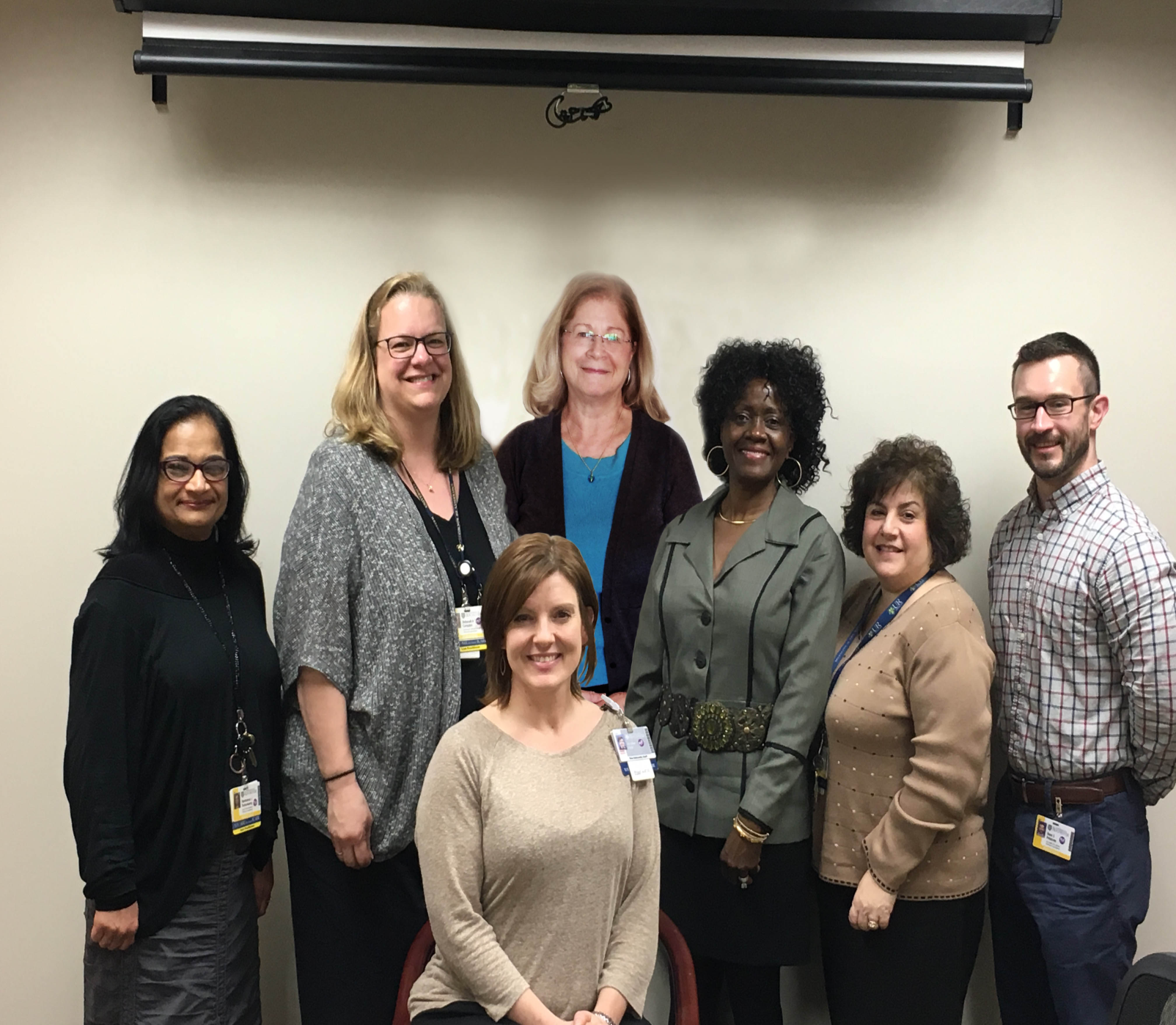 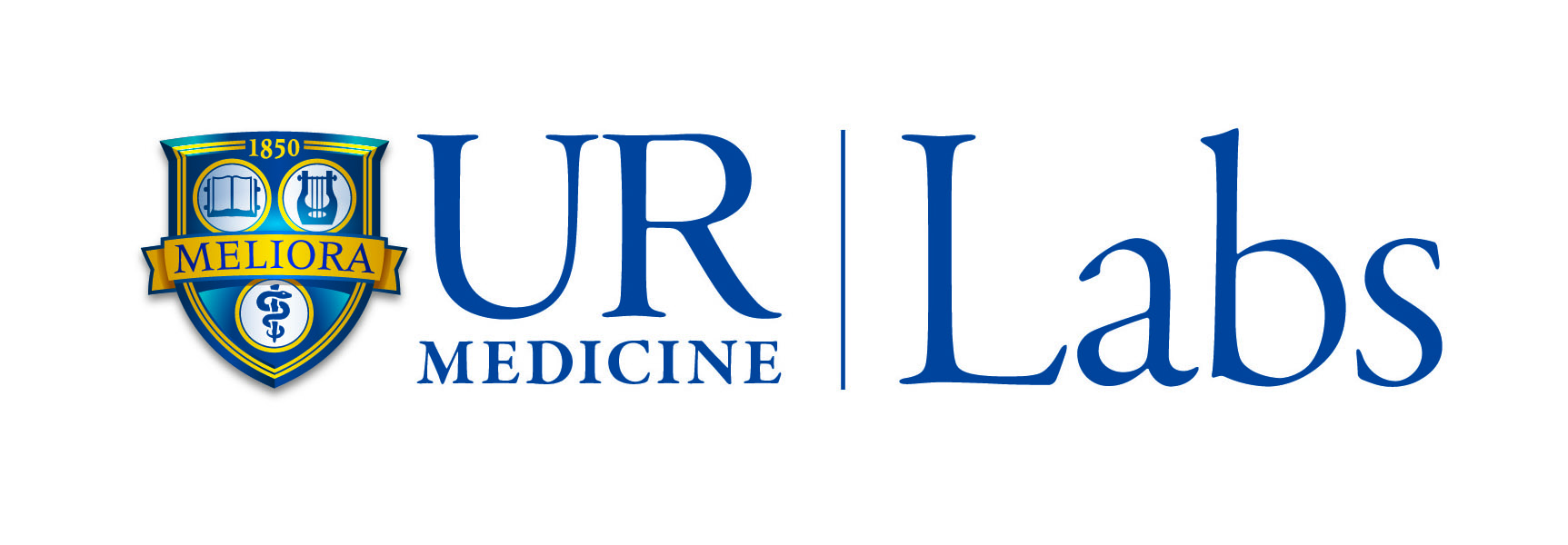 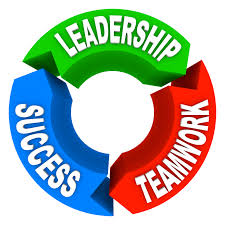 Hospitals and Laboratories  supported by the Quality and Compliance Program:
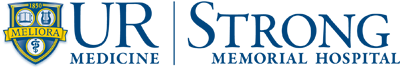 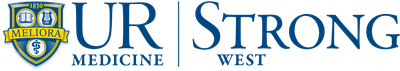 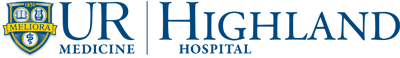 Quality and Compliance Team Members:
Dr. Julietta Fiscella
Fran Gersonia
Maimoona Ramaswamy
Lois Thom
Debbie Congdon
Heather Cote
Ross Petersen
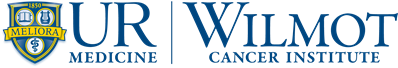 Quality is the best business plan.  Our team is here to help you succeed.
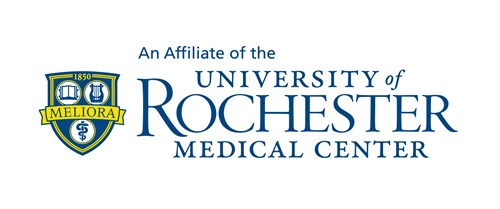 Related Pins:
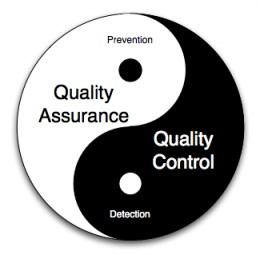 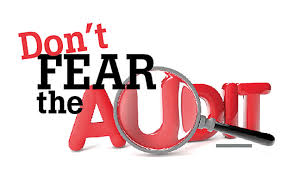 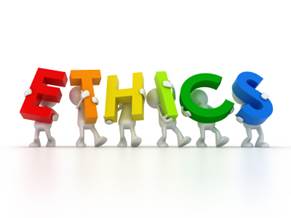 What is Compliance?

Compliance is to the business side of laboratories what the Clinical Laboratory Improvement Amendments (CLIA) of 1988 is to the analytical and regulatory side. 

Compliance is all about doing the right thing: Pay the right amount to the right provider for the right beneficiary for the right reason for the right test.
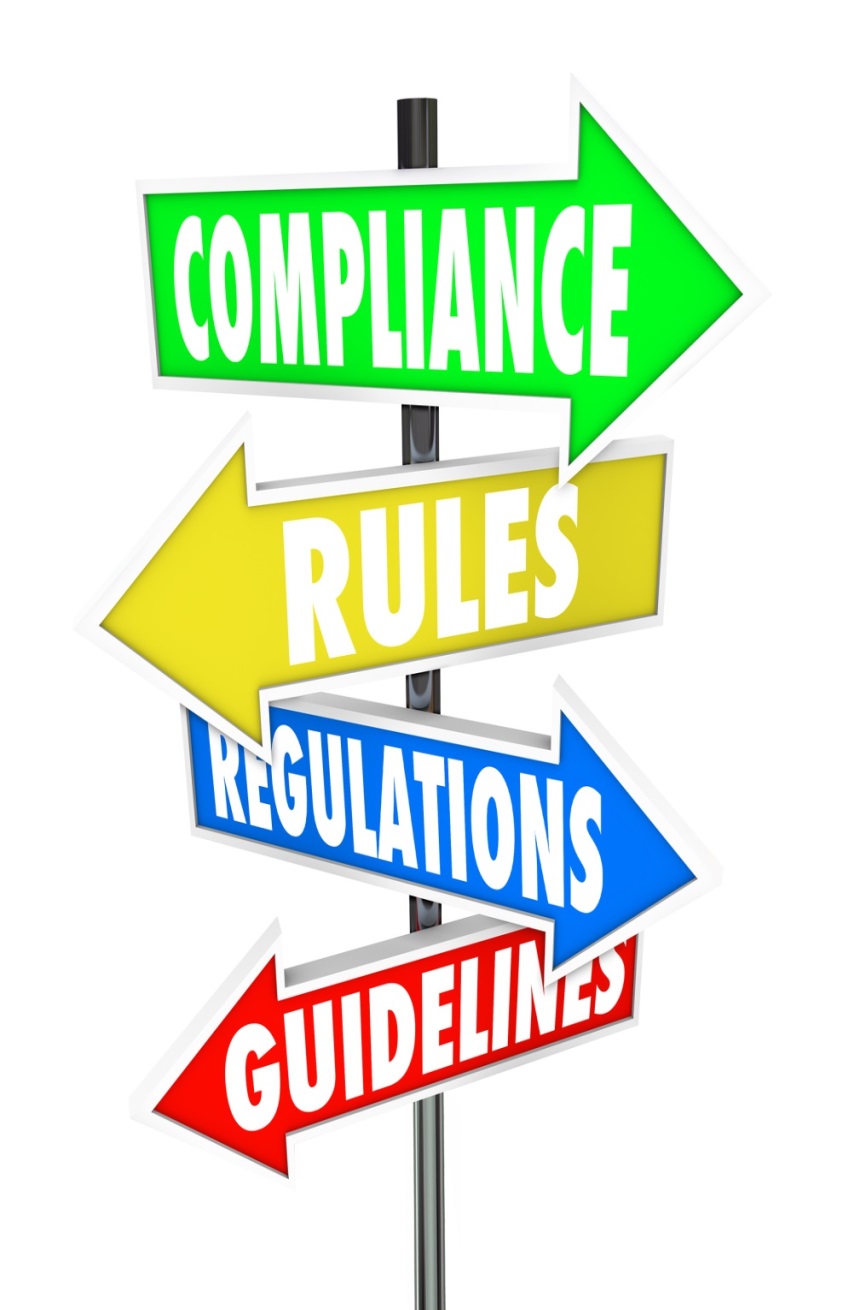 The Quality Assurance Team is responsible  and works with all labs to :

Continuously monitor data on a periodic, random basis
Provide ongoing training to personnel 
Perform investigations if a problem is detected
Notify providers/clients and reissues reports if data/results are negatively impacted
In 2015:
The team performed approximately 65  internal audits
The team participated and prepared  for  5  NYS Inspections and  3 CAP inspections. 
The team participated and prepared for 6 external client audits for clinical trials.
Tips for Successful Audit:
Respond to the question asked with simple, honest, and complete answers.
Listen actively and ask for clarification if you are unsure of what is being asked.
Don’t rely on memory alone – review the documents yourself.
Deferring to and locating the correct person to answer the question asked within a specified
     time window is acceptable.
It takes a village…Assemble and rely on a Team
QC vs. QA
QC –  refers to the procedures for the measures that must be included during each assay run to verify that the test is working properly.  This is a laboratory function.
QA – refers to the overall program that ensures the final results reported by the laboratory are correct.  QA activities are performed by staff who are not directly involved with the analysis of clinical samples.
Compliance and Regulatory Soup
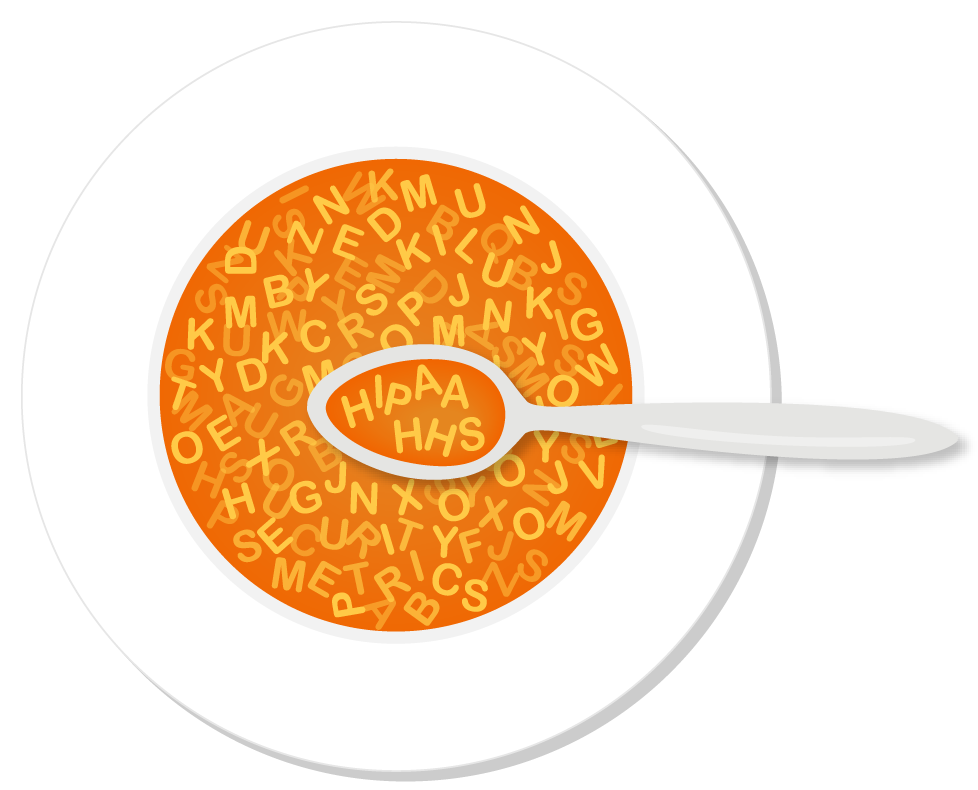 Ingredients:
     Coding
     Documentation
     Medical Necessity
     Internal 
Auditing & Monitoring


All served with 
a side of 
alphabet soup:
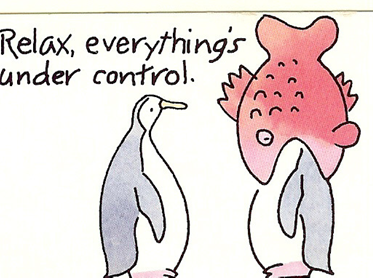 External CT audit types: 
pre-qualification, qualification, study specific & for-cause
Our Role: 
Promote an environment of audit preparedness
Ongoing monitoring of CT study documents
Perform laboratory tracer audits
Perform “mock- audits” of study
Facilitate external audits
Encourage an “information sharing” approach with client auditor
Provide response to audit findings
Support resolution of audit finding resolution.

Clinical Trials sample is a “one time opportunity” to capture specific information contained in the specimen only at that specific time period. 

                  CLIA   CAP   ICH E6 GCP   GxP
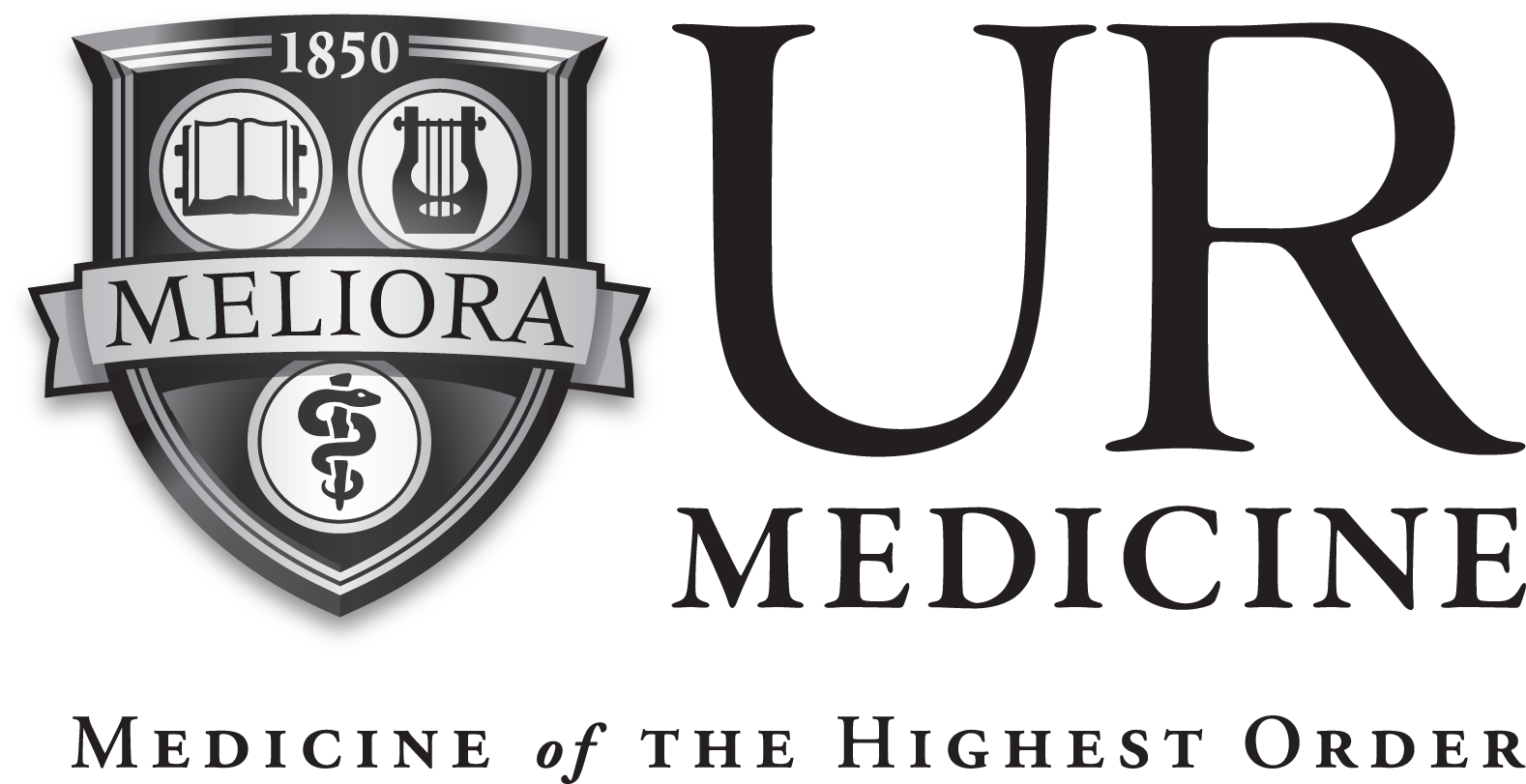